WE HAVE BEEN CALLED TO THIS HOUR
Opening Prayer Wednesday March 30th, 2022
Now is the Time
Now is the timeand we are the onesto speak out for justice,for mercy and truth.
Now is the timeand we are the onesto live with compassion and lift up all thosewith no voice.
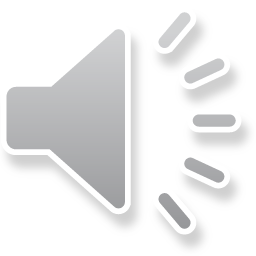 Who will listen to all the trafficked, abused and assaulted?
When will we set all of these prisoners free?
If not now, then when, if not us, then who?
Now is the Time
Now is the timeand we are the onesto speak out for justice,for mercy and truth.
Now is the timeand we are the onesto live with compassion and lift up all thosewith no voice.
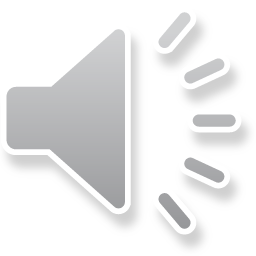 God Counts on Us
Only God creates,
but we are called to enhance that creation.
Only God gives life,
but we are called to cherish life.
Only God makes to grow,
but we are called to nourish that growth
Only God gives faith,
but we are called to be signs of God for each other.
Only God gives love,
but we are called to care for each other.
Only God gives hope,
but we are called to give each other reason to hope
Only God gives power,
but we are called to get things going.
Only God can bring peace,
but we are called to compassion.
Only God brings happiness,
but we are invited to be joyful.
Only God is the way,
but we are called to show the way to others.
Only God is light,
but we are called to make that light shine in the world.
Only God makes miracles happen,
but we must offer our loaves and fishes.
Only God can do the impossible,
but it's up to us to do what is possible.